Programma begroting 2025  Almelo
Samen zijn we Almelo!
Gezin
Deze foto van Onbekende auteur is gelicentieerd onder CC BY-NC-ND
Gezin
Kansrijke start, vanaf de geboorte tot waardig ouder worden.
  Rol ouders vergroot in sociaal domein, 
 Aandacht voor mentale gezondheid jongeren, 
 Brugfunctionaris inzetten,
 Rijke schooldag voortzetten, 
Aansluiting Covenant meer Muziek in de Klas,
Bewegen in groene openbare ruimte stimuleren: Inclusieve speeltuinen en buitenfitness, samen bewegen.
Motie: Aanpak eenzaamheid verankeren in sociaal domein.
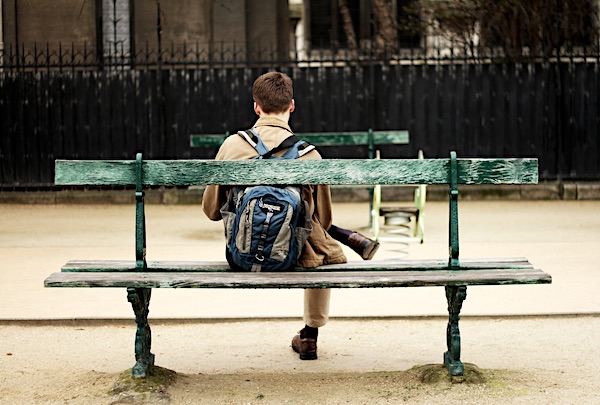 Deze foto van Onbekende auteur is gelicentieerd onder CC BY-NC-ND
Duurzaamheid
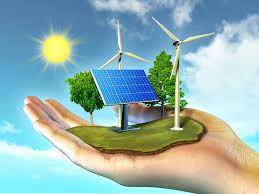 Duurzaamheid
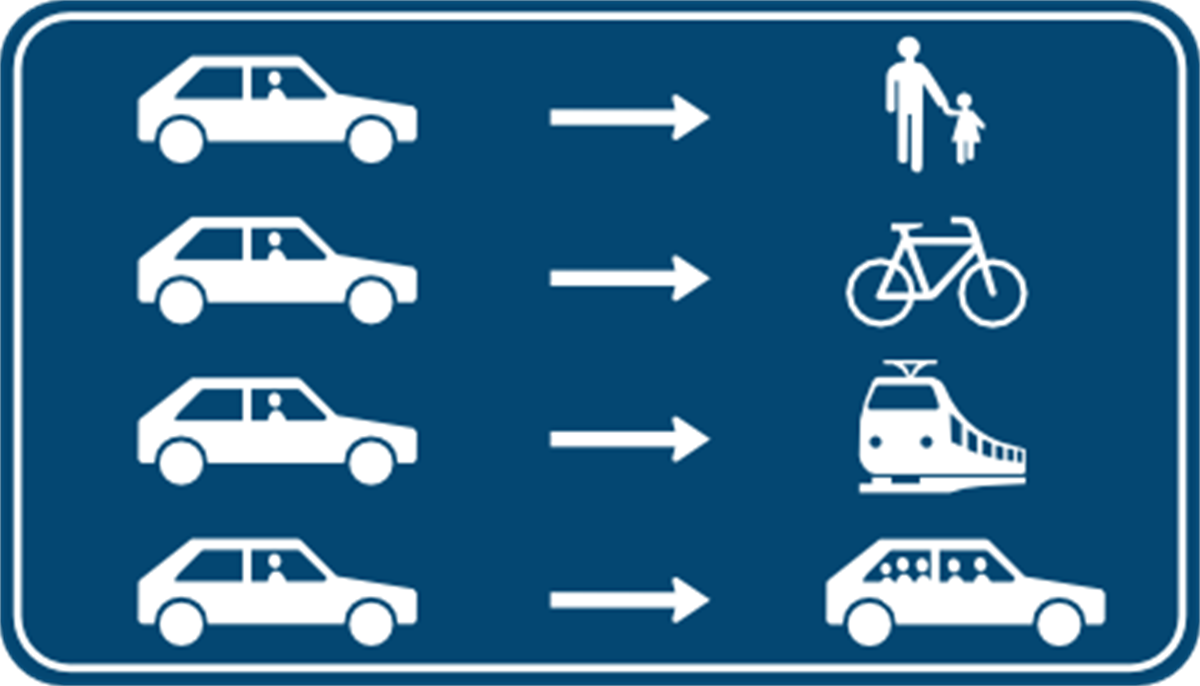 Duurzame mobiliteit in groene stad
 in samenwerking met bedrijven.
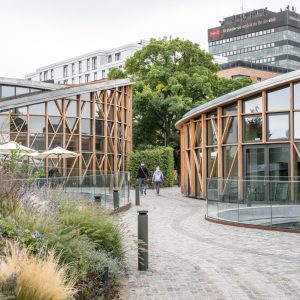 Vervoer over water, groene stad behouden en beschermen!
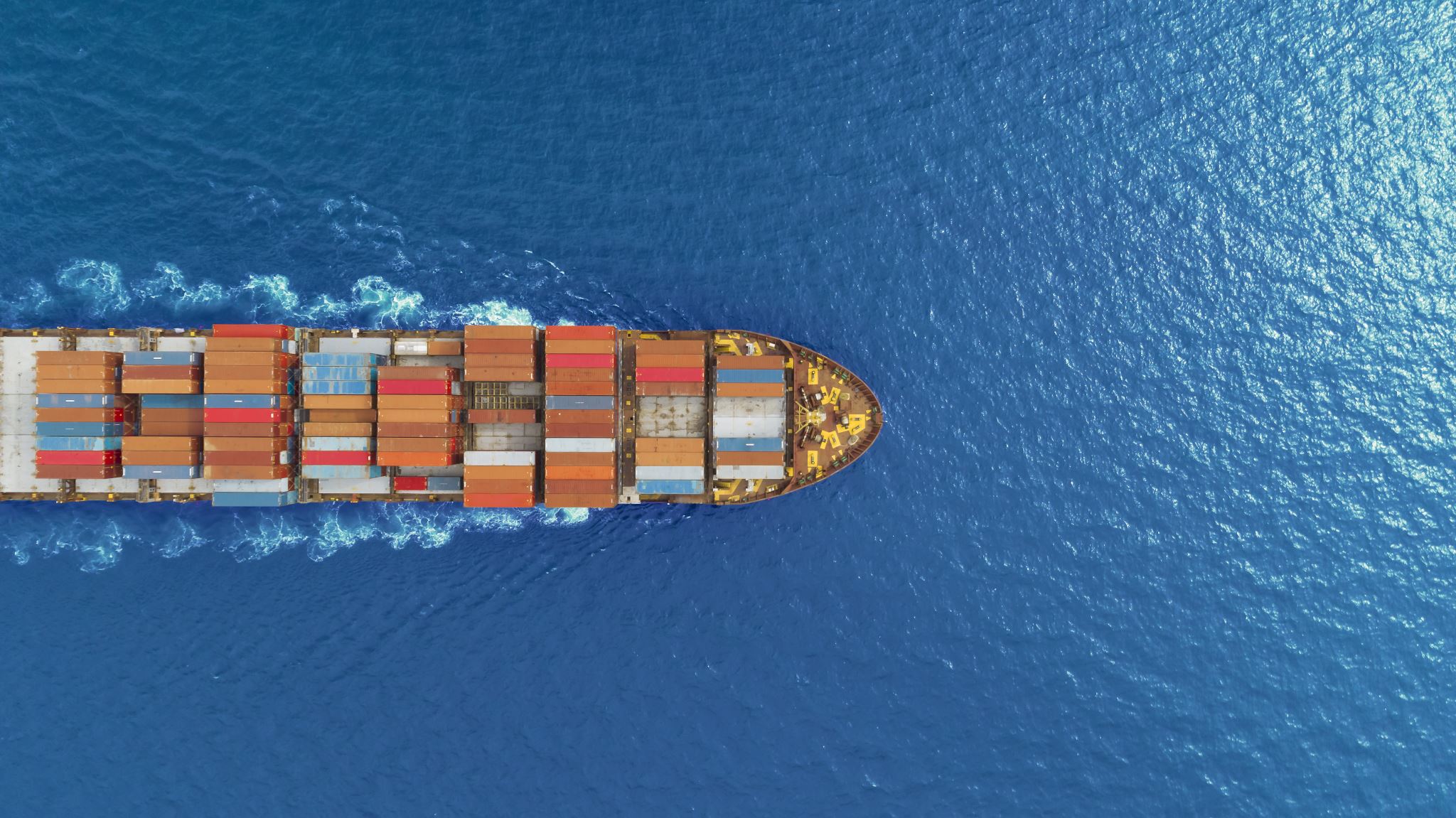 Duurzaamheid
RES 3.0 is een uitdaging, vinger aan de pols bij provincie!
Isoleren (sociale huur) woningen is prioriteit om energiearmoede tegen te gaan. 
Meer groen in de Spoorzone door desemdaken en water.
Ambitie stad ZERO emissievrij, weg met diesel!
Stimuleren buurparticipatie in vergroening wijken.
Wonen
Diverse wijken met betaalbare (starters) woningen.
Doorstroom bevorderen op woningmarkt.
Hoogbouw is geen taboe in binnenstad.
Buurtparticipatie vooraf en duidelijke informatie aan gemeenteraad: open bestuurscultuur. Inspraak is betrokkenheid.
 Samenwerking met klein  en groot MKB in de stad.
 Erfgoed, kerken en beeldkwaliteit hebben de aandacht.
Bouw naar behoefte.
Dak en thuislozen, jong en oud  krijgen dak boven het hoofd.
Statushouders verspreiden over de stad voor betere integratie.
ZorgWijkgerichte aanpak
Noaberschap = omzien naar elkaar
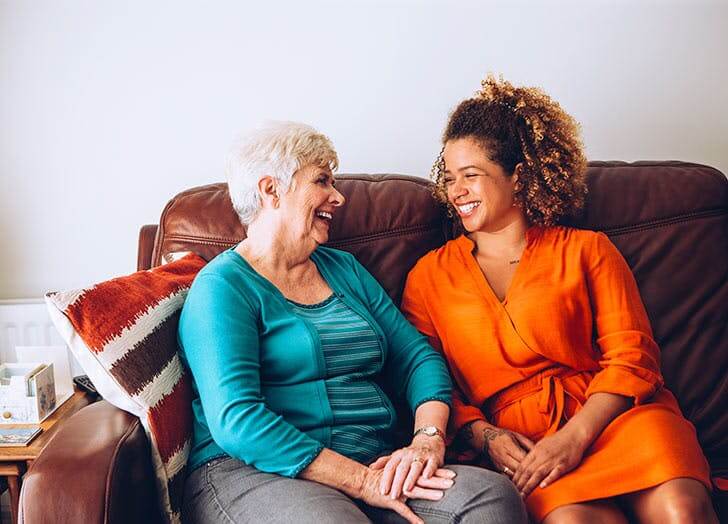 Deze foto van Onbekende auteur is gelicentieerd onder CC BY-NC
Zorg
Eenzaamheid heeft de aandacht in actueel beleid.
Toegankelijke openbare ruimte/ wijken en wijkcentra, sporthallen.
 Zorgtechniek is dienend; de relatie van mens tot mens staat centraal en is niet vervangbaar, techniek is helpend waar nodig.
Gastvrij voor vluchteling Oekraïne.
Nieuw AZC/ COA opvang. Perspectief bieden aan vluchteling ,snellere aanmeldingsprocedure ter Apel.
Stimuleren uitstapprogramma’s prostitutie.
Uitbuiting arbeidsmigranten voorkomen en goede huisvesting bieden.
Iedereen een dak boven het hoofd is feit geen streven.
Tenslotte…
Motie:  versterking resultaatgerichtheid binnen de jeugdzorg in Almelo
  Almelo in de (Euro)regio, Den Haag en Brussel. Geef het een gezicht door je lobby.

Gods rijke zegen  toegewenst voor het college en de burgemeester bij het uitvoeren van alle werkzaamheden!